Государственное бюджетное образовательное учреждение дополнительного образования детей Дом детского творчества Адмиралтейского района Санкт-Петербурга «Измайловский»
Смотр-конкурс  достижений государственных бюджетных образовательных учреждений дополнительного образования детей Санкт-Петербурга в 2015 году
Номинация
«Формирование культуры здорового 
и безопасного образа жизни»
приоритетные направления работы ДДТ «Измайловский»:
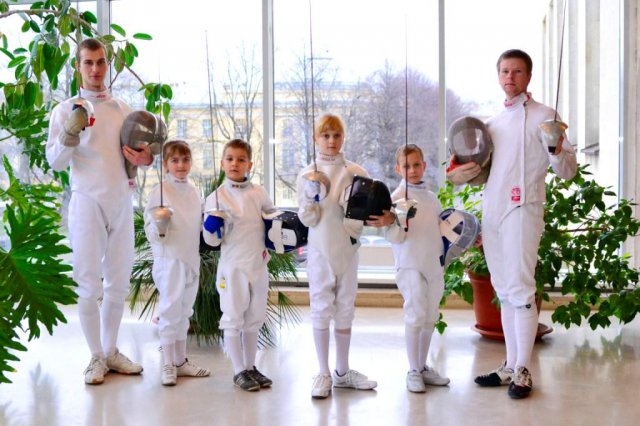 сохранение и укрепление здоровья учащихся, 
формирование здоровьесберегающей среды, 
обеспечение безопасности и формирование экологической культуры обучающихся
оснащение учебных кабинетов и занятий необходимым оборудованием и инвентарем в соответствии с требованиями санитарных правилдля освоения дополнительных общеобразовательных программ
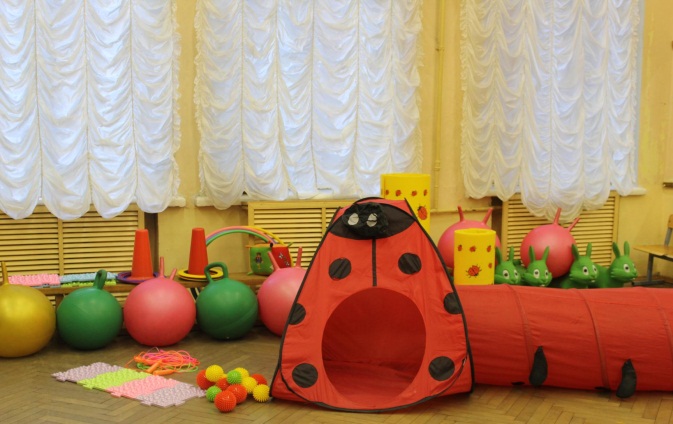 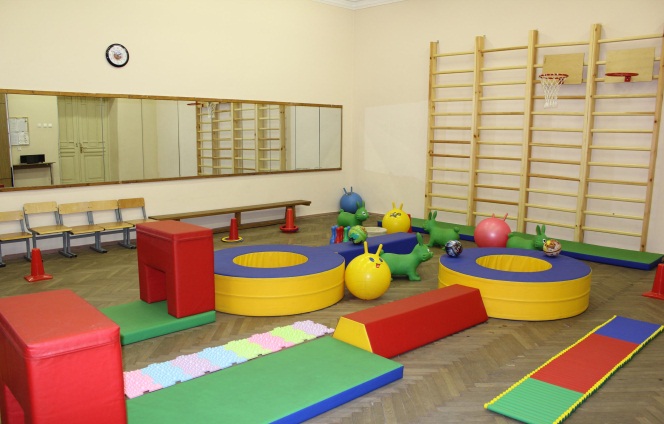 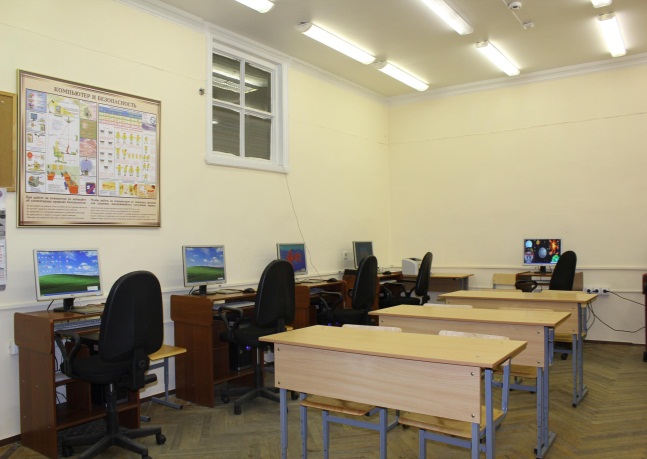 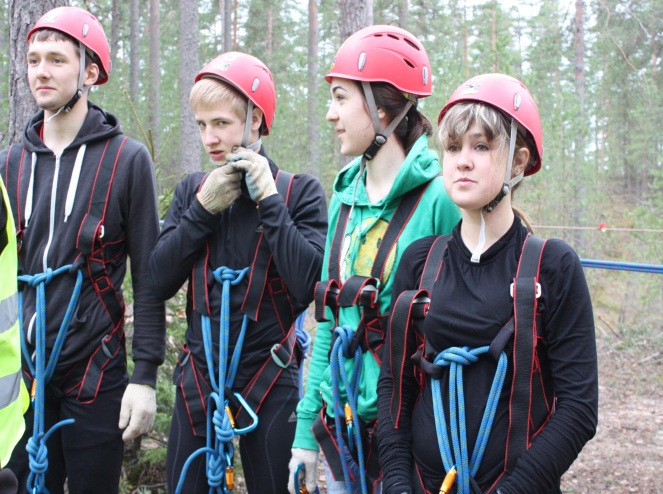 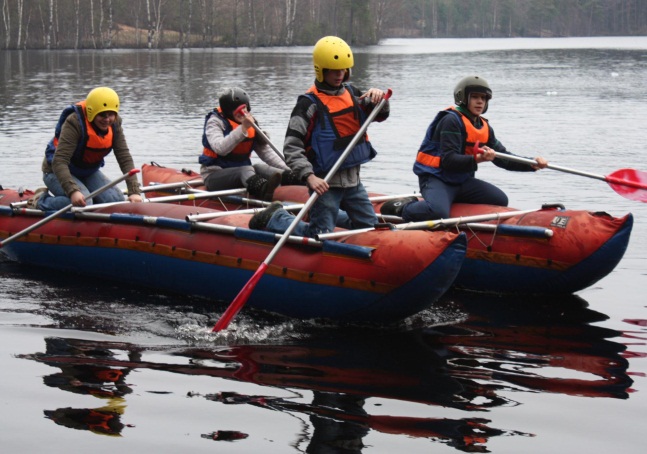 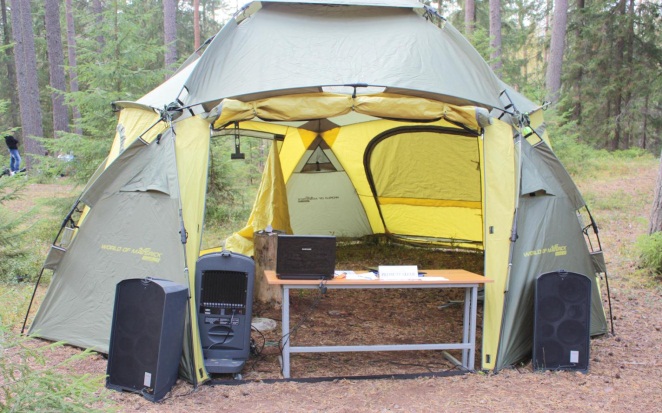 Имеется оборудование 
для занятий туризмом, шахматами,
оздоровительной гимнастикой.
Компьютерные классы оборудованы 
в соответствии с требованиями СанПиН,
имеются в наличии информационные 
стенды по безопасному пользованию 
компьютерной техникой
организация работы объединений, направленных на формирование культуры здорового и безопасного образа жизни
1075 учащихся занимаются в объединения различными видами спорта:
Авиамодельный – 37 чел.
Акробатический рок-н-ролл – 50 чел.
Спортивный туризм- 24 чел.
Танцевальный спорт – 285 чел.
Фехтование – 42 чел.
Шахматы – 637 чел.
Реализуются образовательные программы, направленные на формирование культуры здорового и безопасного образа жизни:
физкультурно-спортивной направленности: «Общая физическая подготовка», «Фехтование», «Спортивные танцы», «Спортивные бальные танцы», «Акробатический рок-н-ролл»; 
туристско-краеведческой направленности (наличие раздела ОФП): «Введение в туризм», «Оздоровительный туризм», «Спортивный туризм», «Туристское многоборье», «Юный инструктор по туризму»;
военно-патриотической направленности (наличие раздела ОФП): «Военно-исторический клуб “Орден Белого Дракона”»;
спортивно-технической направленности (наличие раздела по формированию здорового и безопасного образа жизни): «Авиамоделирование»;
художественной направленности : хореография (наличие раздела ОФП), «Оздоровительная гимнастика»;

Присвоено званий мастер спорта – 2 учащимся, подготовлено за год спортсменов массовых разрядов – 58 чел., из них КМС - 7
Формы работы по пропаганде здорового образа жизни
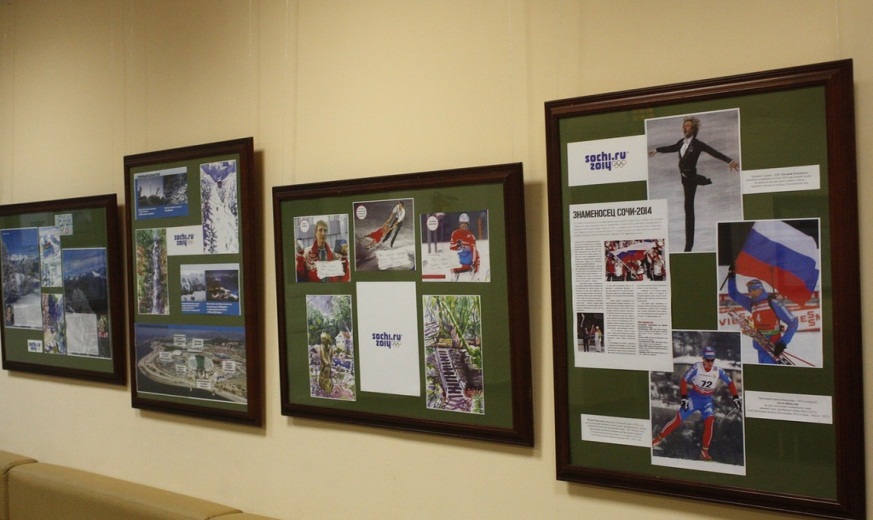 Выставка "О, спорт, ты - мир!", посвященная XXII зимним  Олимпийским играм в Сочи
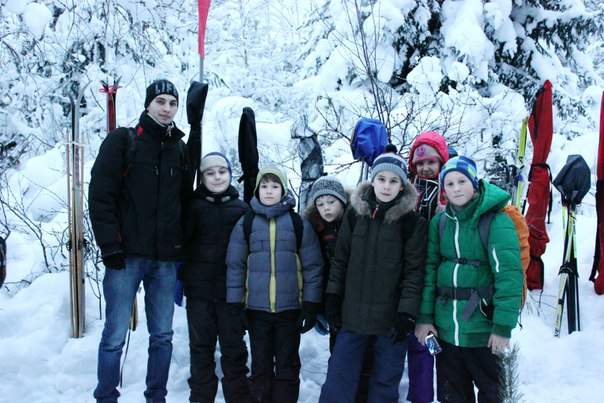 Участие учащихся ДДТ в Звездном лыжном походе школьников Санкт-Петербурга, районном старте открытой Всероссийской массовой лыжной гонки «Лыжня России» – «Адмиралтейская лыжня»,
Учебно-тренировочные сборы, туристские походы
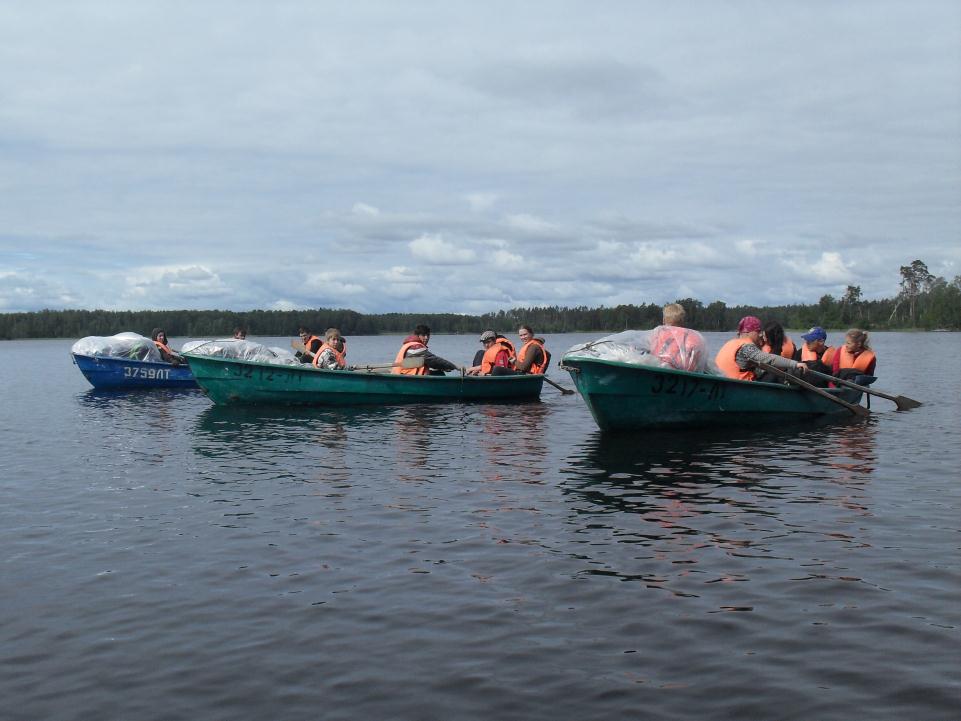 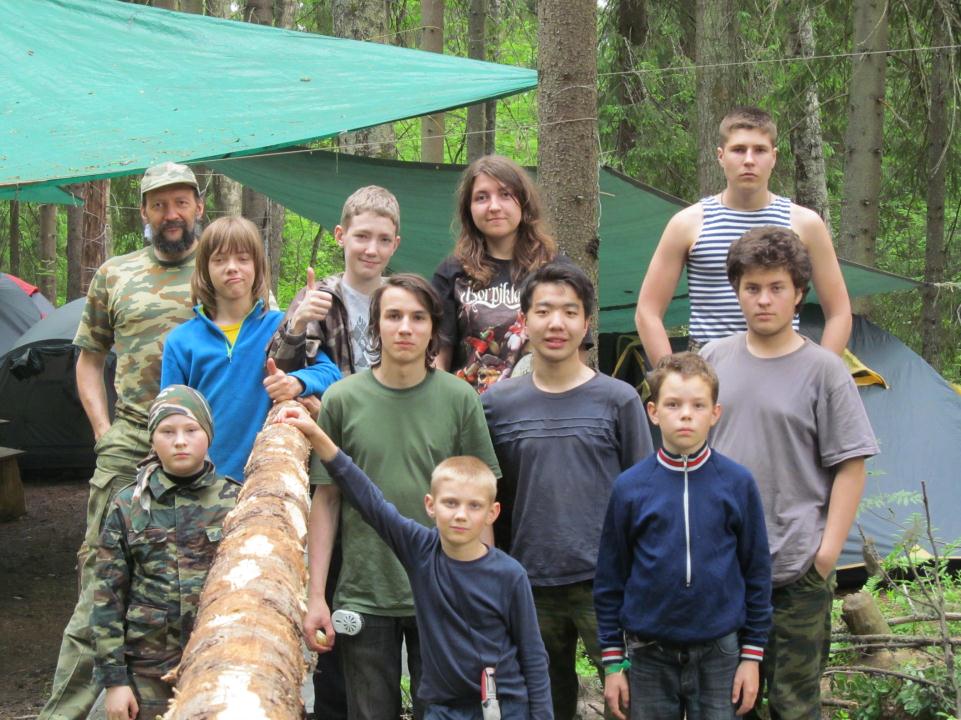 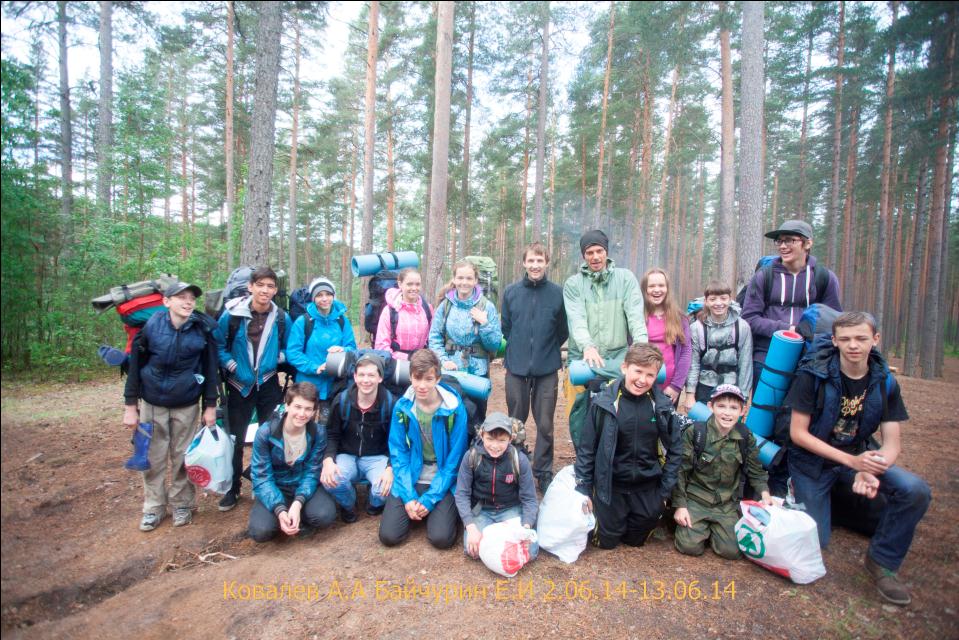 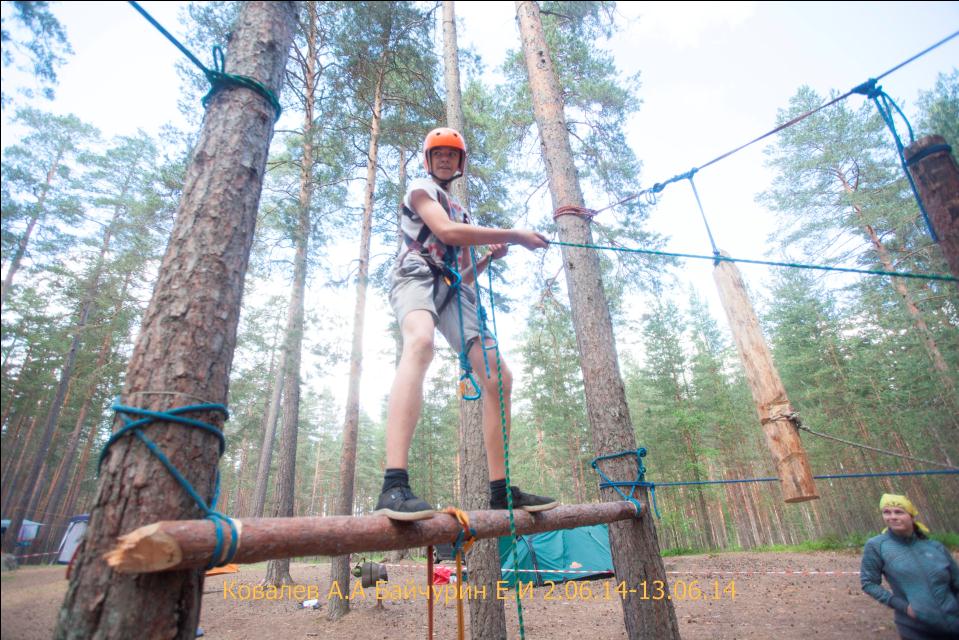 Ежегодно более 200 обучающихся  по образовательным программам
по направлению туризм  участвуют в учебно-тренировочных сборах,   
более 100 учащихся ходят в походы различной категории сложности
по Карельскому перешейку.
Организация туристских слетов школьников Адмиралтейского района «Осень», «Зима», «Весна»Ежегодно около 2000 участников
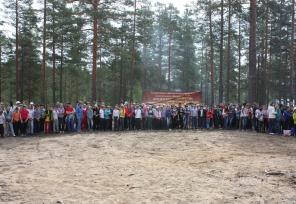 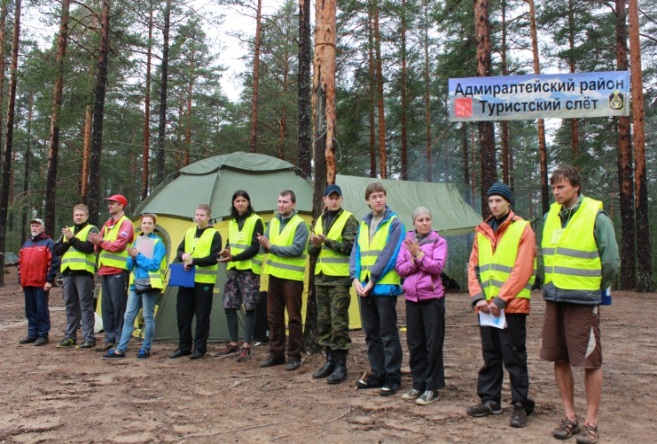 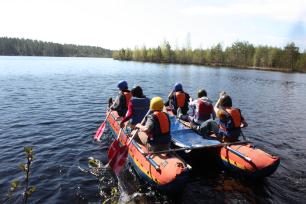 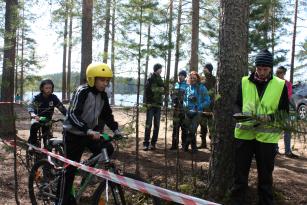 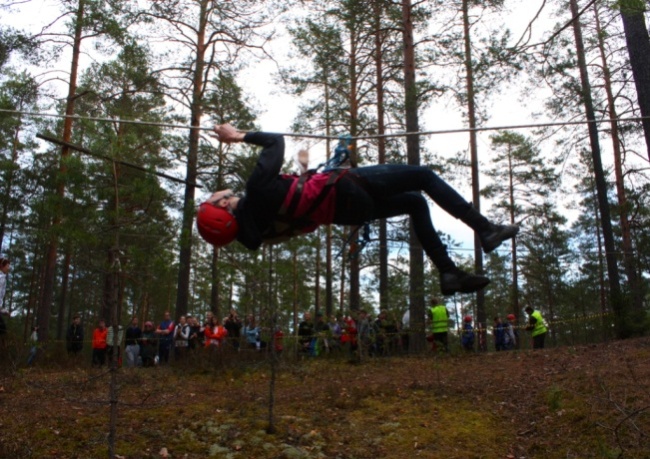 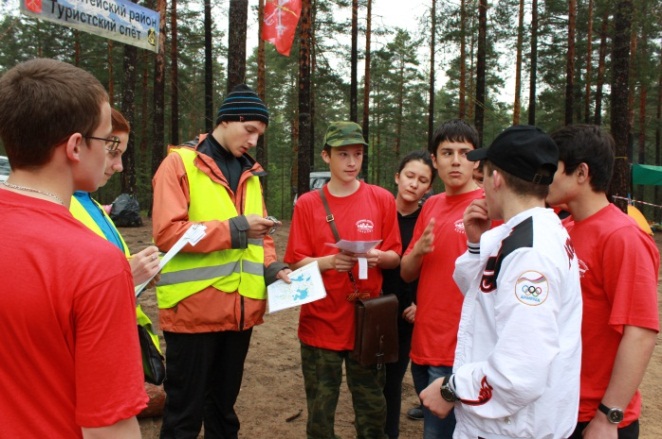 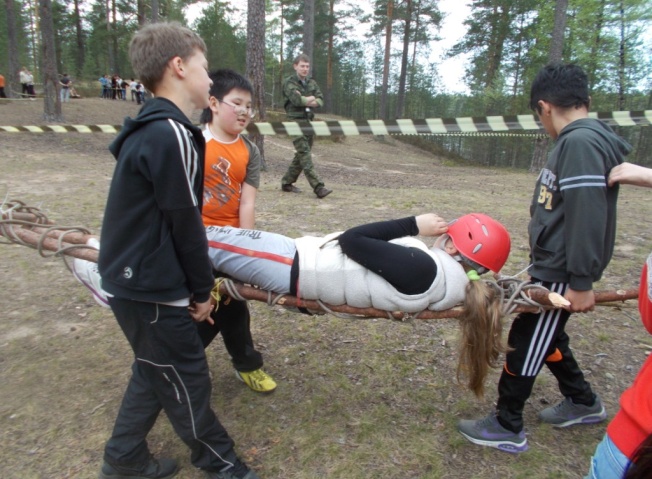 мероприятия для учащихся образовательных учреждений Адмиралтейского района, направленных на формирование экологической культуры учащихся образовательных учреждений районаАкция «Береги природу» в рамках районных турслетов «Осень», «Весна»
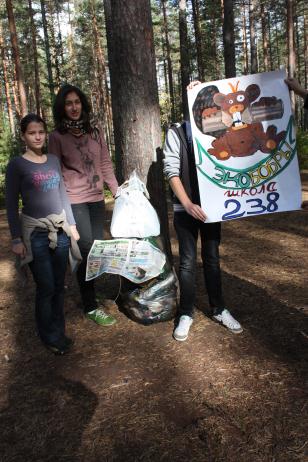 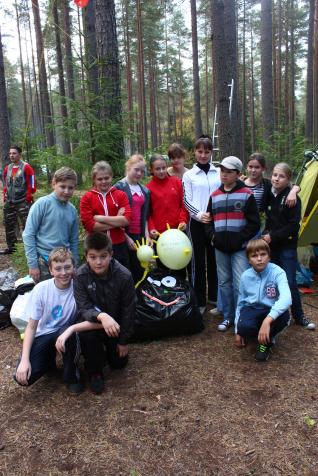 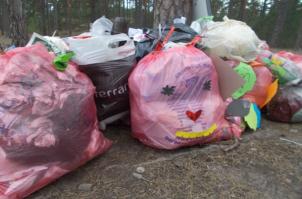 ежегодно 
более 1500  участников
мероприятия для учащихся образовательных учреждений Адмиралтейского района, направленных на формирование экологической культуры школьников:в рамках Всемирной акции  «Очистим планету от мусора»
Акции «Ящик добрых дел»
Районная Акция  «Мы чистим мир»
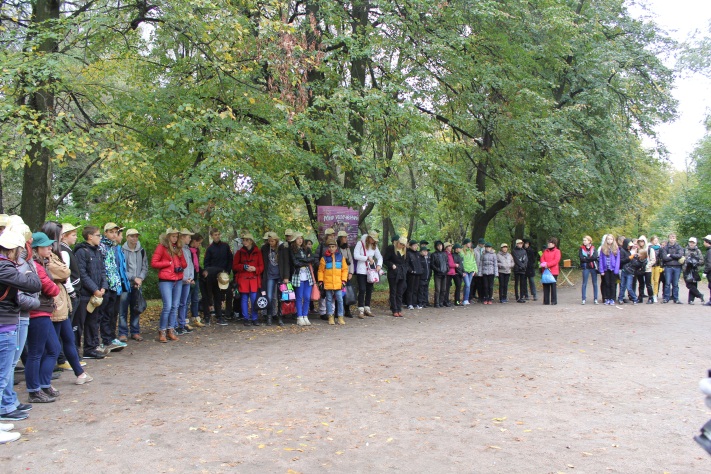 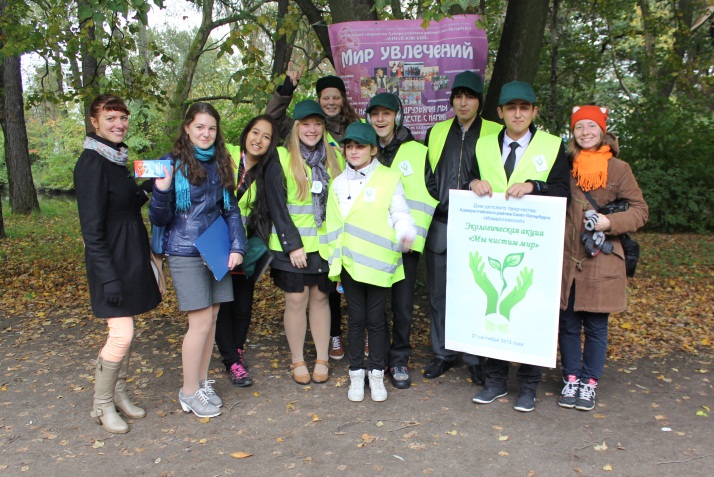 Парк Екатерингоф
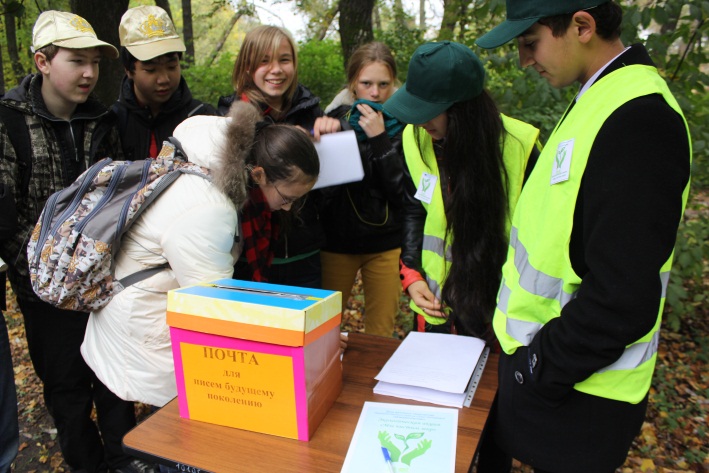 Акция «Письмо будущему поколению – 
берегите природу»